G.H.PATEL COLLEGE OF ENGINEERING AND TECHNOLOGY, VALLABH VIDYANAGAR(011)
Prepared by:
CHITT KAKADIA                 130110120011
PUSHPAK LODALIYA         130110120020
SHIVANG PATEL                  130110120040
ABHISHEK MISHRA           130110120002
ROSHAN SABHYA              130110120045
DHAVAL MODI                    130110120021

Guided by:
Prof. Poorav Shah
CIVIL & STRUCTURAL ENGG DEPT
Road Marking
The object of Road markings is to inform, warn and to guide the road users 
Road markings are in form of lines, patterns, words, symbols, reflectors applied on the pavements, Kerb, side of road way or fixed near the road way. 
 The markings are made using white, black, yellow paints or contrast to the colour and brightness of the pavements
Kerb Marking
Various types of markings are
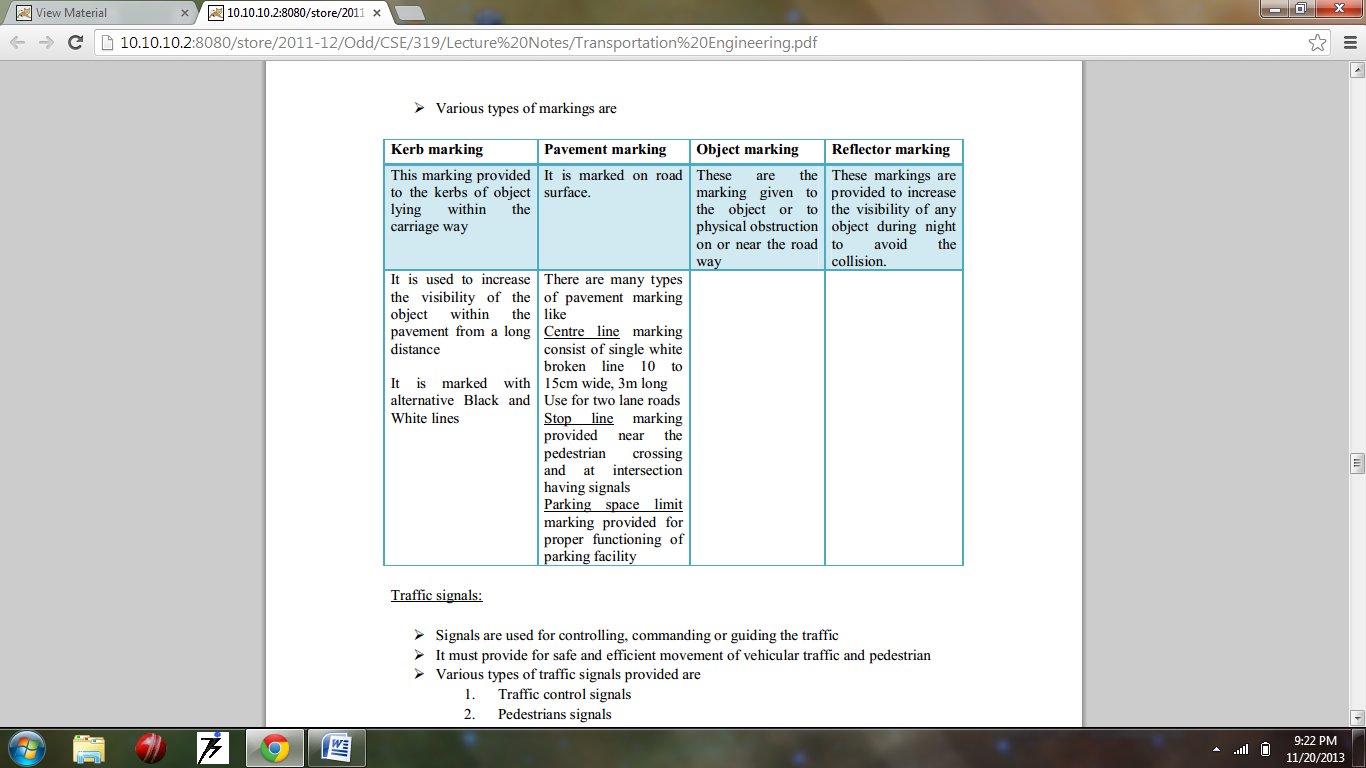 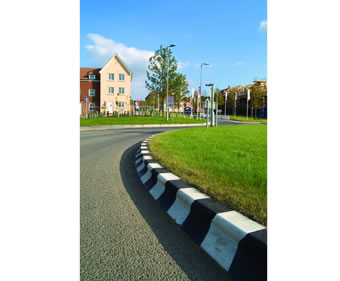 Pavement Marking
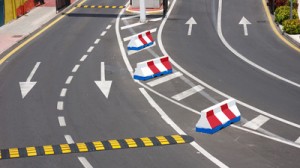 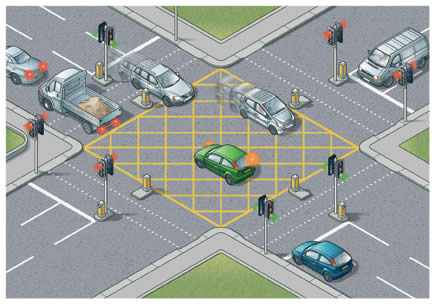 Object and Reflector Marking
Object and Reflector Marking
Object and Reflector Marking
Object and Reflector Marking
Object and Reflector Marking
Thank You